大丸松坂屋
オンラインショッピング事業

商品募集要領
 
2021年7月
全国商工会連合会
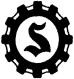 １．実施概要

①　実施名称
　　大丸松坂屋オンラインショッピング事業
 
②　販売期間
　　2021年10月31日（日）～                          12月23日（木） 

③　実施目的 
　　         新型コロナウイルスの影響が長期化し、地域経済が疲弊している中、全国商工　　　
                                                                                                                                                                                                                              会連合会は、中小・小規模事業者等（以下、事業者）の経済回復へ向けた施策　　　     　
　　　の一環として、事業者が開発した商品のPR、新たな販路の獲得等を行うことを　
　                                                                                                                                               目的に、大丸松坂屋百貨店と連携を図り、大丸松坂屋オンラインショッピング
   　　　サイト内に特設ページを設置し、販売会を実施いたします。
                                                    　                また、お歳暮時期の実施と「ギフト」を特集することで、販路拡大の機会を最 
         大化することを目指します。
　　
④　エントリー対象者
　  全国の中小・小規模事業者
 
⑤　商品対象
　　・食品       　1次産品（果物・野菜、魚介・水産品、肉類・卵、米など）
　　　                　 加工品（加工食品、調味料、スイーツ、飲料・酒類など）

    

⑥　募集期間
　　2021年7月13日（火）～   8月20日（金）17：00まで
 
⑦　申込費用
　　無料
 
⑧　エントリー制限
　　200商品限定（先着順）、1社につき2商品までエントリー可
　　 ※先着順のため上限数に達した場合、期間内でも前倒しで募集を終了いたしま
                                                                                            すのでご注意ください。
  ※大丸松坂屋の意向により、個別にエントリー商品数が変わる場合があります。
・非食品 　 衣料品、服飾雑貨、テーブルウェア、キッチン用品、その他雑貨等
１
⑨　応募資格
　　・自社で商品を製造・開発、または、販売している中小・小規模事業者であること。

　    ・「より良い商品を作りたい」という熱意を持ち、課題に積極的に
            取組む意欲的な事業者であること。
　　 
               ・大丸松坂屋（及び専門家）が求めるギフト仕様への変更に対し、柔軟な対応が可能であること。

　    ・販売価格は3,240円以上で設定すること（送料込、税込）。　

　    ・審査用ならびに撮影用のサンプル商品を提供可能であること。
　　
　　・SNS活用セミナーへ参加可能であること。











⑩  SNS活用セミナー参加
　   EC化支援の一環として、採用された事業者はセミナーへの参加が必須となります。
　    下記いずれかの日にちにご参加ください。詳しくは別添「LINEセミナーのご案内」
　    をご確認ください。
                             ・LINE公式活用セミナー：9月16日（木）、10月20日（水）、11月18日（木）
 ※各日14:00～15:30の予定

２．事業実施の流れ

①          エントリー商品申込書の提出
       2021年7月13日（火）～  8月20日（金） （受付時間：17：00まで）
　　※事業者が直接、事務局へメールにてご提出ください。

②　選定会会場にサンプル商品とエントリー商品申込書を納品　 
　　８月30日（月）午前必着　　　　　　
  
③　選定会実施　8月31日（火） 　　　
　　
④   取扱い可否の確定・通知　9月1日（水）、2日（木）
　　                              ※事務局からメールにて申込事業者に直接ご連絡いたします。
ギフト仕様に関して
・お祝いやお歳暮といったギフトに加え、自家需要などのギフトを想定しています。
 ・エントリー商品申込書の項目にございます「お薦めポイント」に関して、素材の
 　こだわり、生産者支援、サステナビリティ、フードロス削減に関する情報をしっかり
 　とご記載いただきますと高い評価に繋がります。
 ・大丸松坂屋百貨店の顧客を考慮して、エントリー商品申込書にご記載の商品について
 　仕様変更をお願いする可能性がございます。柔軟にご対応いただけますとお取引の
 　可能性が高まります。なお、仕様変更のご依頼はお申込み後から商品掲載までに
 　随時行わせていただきます。
２
～以下選定会通過事業者～

⑤　専門家によるギフト仕様への変更アドバイス　9月上旬～中旬
　　 ※必要に応じて順次行います。

⑥　販売商品の仕様書提出　9月上旬～中旬
　
⑦  株式会社JALUXとの契約締結　 9月上旬   ～中旬  
　    ※本事業では、㈱JALUXが大丸松坂屋百貨店との帳合先、契約窓口となります。

⑧  撮影用の商品サンプルを撮影会場へ納品　9月中旬    
　    ※必ず午前着にてご手配ください。

⑨　SNS活用セミナーへの参加（※参加必須）　9月～11月
　    ※後日セミナーへのご案内メール（申込URL）を配信いたします。
　　     セミナー終了後に、アンケート画面が表示されますので必ずご回答ください。
　       
⑩　大丸松坂屋オンラインショッピング特設ページにて販売開始　
　　10月31日（日）～ 12月23日（木）
 
⑪　アンケートの実施　　1月
　　※実施後本事業の効果測定を目的として実施いたします（後日ご案内いたします）。
留意事項
※事業者の皆様は「エントリー商品申込書」を直接、運営事務局宛にご提出ください。

※「エントリー商品申込書」の小売価格、卸価格は可能な限り、金額をご記載くださ　
　い。選定の際に記載がない場合、審査のマイナス要因となります。

※今後、本スケジュールに関連する事項等についてはメールにてご連絡いたします。
　定期的にメールのご確認をお願いいたします。

※万が一、メールの見逃しやサンプルの未送付により選定会に商品サンプルが届かな　
　い場合は、審査不可となりますので予めご了承ください。
３
３．広報・販売促進施策等

                                   ・インフルエンサーによるSNSでの情報発信を行います。
         ・本事業のプレスリリースを作成・配信し、PRいたします。
         ・Web広告やクーポン券の発行で販売促進を図ります。

４．応募商品について

①     応募商品については食品表示法、JAS法等法律上の規定に則していること。
　                                                                                                       ※2021年４月から新たな「食品表示法」が施行されています。
         詳細につきましては、下記サイトよりご確認ください。
　　　
                         参考URL：消費者庁関連サイト         
　   （https://www.caa.go.jp/policies/policy/food_labeling/information/pamphlets/）

②     試作品等でパッケージ及び販売価格、卸価格が未定のものは
　　 出品不可といたします。

③     法令等の順守確認を行うため、表示ラベルをエントリー商品申込書に添付すること。
　                                                                                                        ※原料の記載順序等が証明できる資料を添付願います。
　                                                         ※使用した原材料で「アレルギー物質」、「食品添加物」がある場合、
　     　表示の欠落がないように再度確認願います。
　                                                                                                          ※使用した原材料で、特色ある原材料を使用した場合には、
　　　 その記載方法も食品表示法の「品質表示基準」に基づいた表示を行ってください。

５．応募方法（申込書と商品画像の提出）

①     申込書：別添の「エントリー商品申込書」をご利用ください。
 　  　　（食品・非食品で申込書が異なるのでご注意ください）

②     申込方法：「エントリー商品申込書」を直接、運営事務局宛にご提出ください。

③     締切日：8月20日（金）17：00まで

④     提出先：大丸松坂屋百貨店オンラインショッピング事業運営事務局宛に、
　　　　　                                                                                                       必ずメールにて申込書ファイル、商品画像（1MB以上のjpg画像）
  　   　                                                                                                                     を添付してご応募願います。
４
大丸松坂屋オンラインショッピング事業運営事務局
TEL
FAX
：
E
mail:
ec@jaga.co.jp
-
６．エントリー商品申込書の記入について
　   申込書はマイクロソフト ワードで作成しています。
                                                                      不備が無いようすべての項目をご入力ください。
　                                                             申込書の情報は、大丸松坂屋オンラインショッピング上で商品紹介等に使用するため、
                                                                   誤字、脱字に十分にご留意ください。
申込書提出先
担当：浜田、山田、服部、遠藤
03-3701-8062
080-9665-1040
：
～　受付時間　～
土日祝祭日を除く 月曜日～金曜日の10:00～18:00まで
５
７．選定会への商品の手配に関して
 
①　 商品サンプルの必要量について　※別途ご相談いたします。
　　 15人が少量を試飲、試食することを想定しております。
　　 選定会には、大丸松坂屋百貨店のバイヤーなど約15名が参加いたします。
　　 また、食品に関しては試飲、試食の仕方によってエントリー商品以外の
　 　食材や調味料などが必要な場合は、それらについてもエントリー商品と
 　　ともにご手配ください。

②     エントリー商品申込書のコピーについて
　　 エントリー商品申込書のコピーをご用意ください。
　　 事務局にて確認後、不備がなく確定した申込書を可能な限り
         両面印刷で1枚に収め、15枚印刷の上、商品サンプルとともにお送りください。
　　（別途郵送でも構いません）
         コピーは、1つのクリアファイルに15部差し込んでください。
　              (コピーは白黒でも構いません)
　　 　　
③     送付日時
　                                                                                  ８月30日（月）午前必着でお願いいたします。会場の都合上、
         8月30日以外に商品を受け取ることができず、審査ができなくなる場合が
         ありますので、ご協力をお願いいたします。
　　
④     調理や解凍方法に関して
　                                                                                                    解凍方法や調理方法があるものは、その旨をメールにてご連絡ください。
                                                                                            また、お送りいただく商品サンプルに資料として同梱してください。

⑤     送付先
　　 別途、お申込みいただいた事業者へ個別にご案内いたします。
   　           ※備考欄に「大丸松坂屋オンラインショッピング事業 エントリー商品在中」と必ずご明記ください。
　　    ※送付先は変更になる可能性がございます。その際は改めてご案内いたします。

⑥     商品発送時のご連絡
　     商品サンプル及びエントリー商品申込書のコピー発送時に    下記3名全員のメール
　　 アドレスを宛名に入れて、発送する旨をメールにてご連絡くださいますようお願いいたします。

　             ■商品発送時の連絡先メールアドレス：遠藤（h.endo@littleworld.co.jp）
　　 CCにて荒金、服部にもその旨をメールしていただきますようお願いいたします。
　　 荒金（takahiro.arakane@littleworld.co.jp）　
　　 服部（m.hattori@littleworld.co.jp）
６
大丸松坂屋オンラインショッピング事業運営事務局
TEL
FAX
：
E
mail:
ec@jaga.co.jp
-
８．商品サンプルの返却

                                                          ・食品
　         すべて選定会終了後に事務局にて処分させていただきます。
　         あらかじめご了承ください。

         ・非食品
　         エントリー商品申込書に商品の返却希望欄がありますので、そちらにご記入ください。
　              （返却希望の際は着払いになりますのでご了承ください）

９．お問い合わせ・ご連絡先について

　　 下記、事務局までご連絡ください。
エントリー等に関するお問い合わせ先
担当：浜田、山田、服部、遠藤
03-3701-8062
080-9665-1040
：
～　受付時間　～
土日祝祭日を除く 月曜日～金曜日の10:00～18:00まで
７
参考資料

１．食品衛生法・ＪＡＳ法／食品表示法に基づく表示について
詳細は下記リンクをご確認ください。

参考URL：消費者庁　食品表示基準の概要https://www.caa.go.jp/policies/policy/food_labeling/information/pamphlets/assets/02_h-foodlabelling_202011.pdf

参考URL：消費者庁　機能性表示食品に関する情報https://www.caa.go.jp/policies/policy/food_labeling/foods_with_function_claims/

参考URL：消費者庁　品質表示基準一覧
https://www.caa.go.jp/policies/policy/representation/household_goods/guide/

参考URL：消費者庁　健康食品に関する景品表示法及び健康増進法上の留意事項について
https://www.caa.go.jp/policies/policy/representation/fair_labeling/pdf/160630premiums_9.pdf

参考URL：消費者庁　食品表示基準Ｑ＆Ａ　　　　　　　　　　　　　　　　　　　　　　https://www.caa.go.jp/policies/policy/food_labeling/food_labeling_act/assets/food_labeling_cms101_210317_12.pdf

参考URL：厚生労働省　アレルギー物質を含む食品に関する表示Ｑ＆Ａhttps://www.caa.go.jp/policies/policy/food_labeling/food_labeling_act/assets/food_labeling_cms101_210317_10.pdf
２．容器包装リサイクル法等の表示について
詳細は下記リンクをご確認ください。

参考URL：経済産業省
https://www.meti.go.jp/policy/recycle/main/data/pamphlet/pdf/pamphlet_mark_gimu.pdf
３．製造物責任法（PL法）について
詳細は下記リンクをご確認ください。

参考URL：消費者庁　製造物責任(PL)法の逐条解説
https://www.caa.go.jp/policies/policy/consumer_safety/other/product_liability_act_annotations/
８